Settlement – Part 2
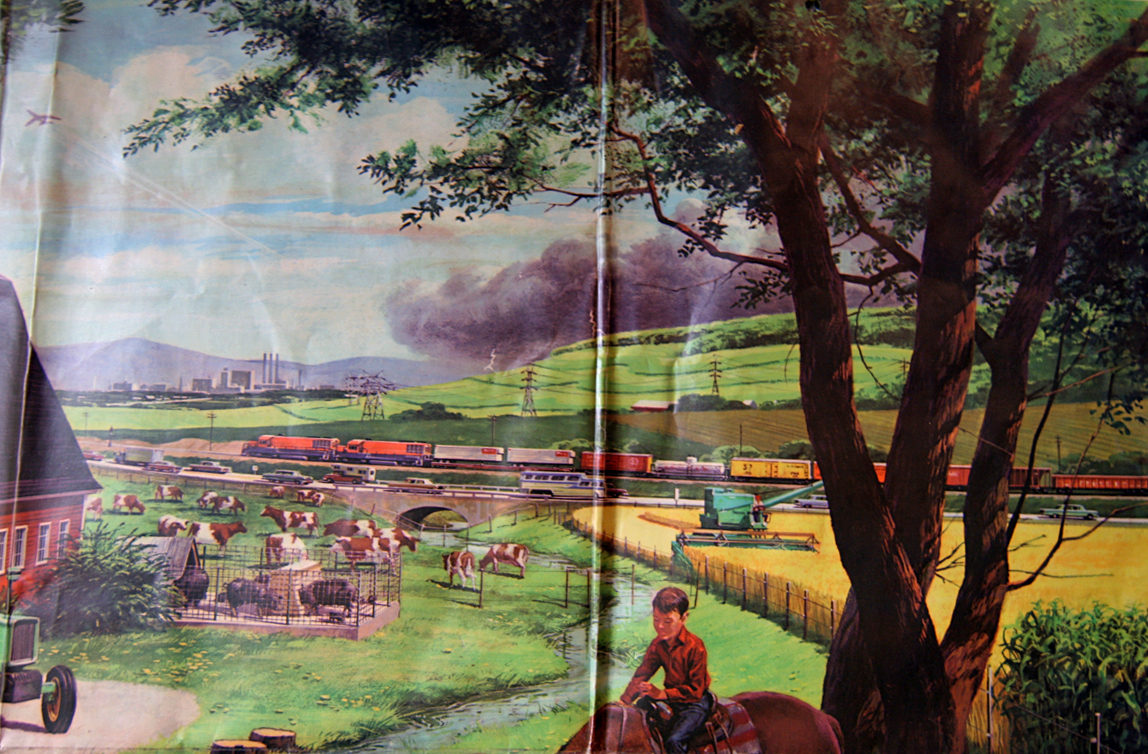 Rural Urban Migration
Canada started as a country filled with rural people.  It has slowly change to become a country filled with Urban people.
Why?
Immigration and Cities
Why do new immigrants to the country usually settle in large cities?
1
2
3
4
5
Rural vs Urban
Do rural and urban people have the same concerns? Explain.